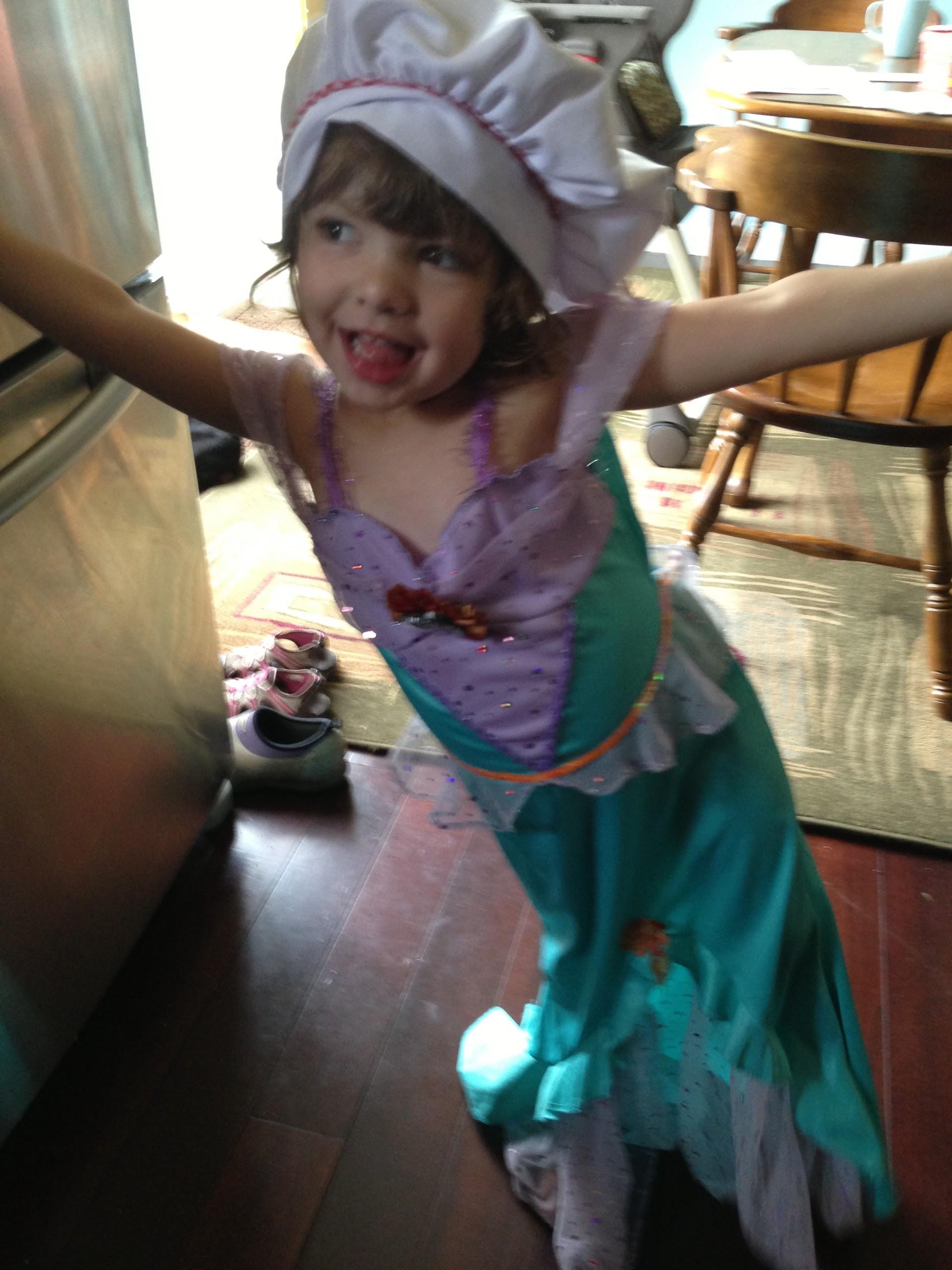 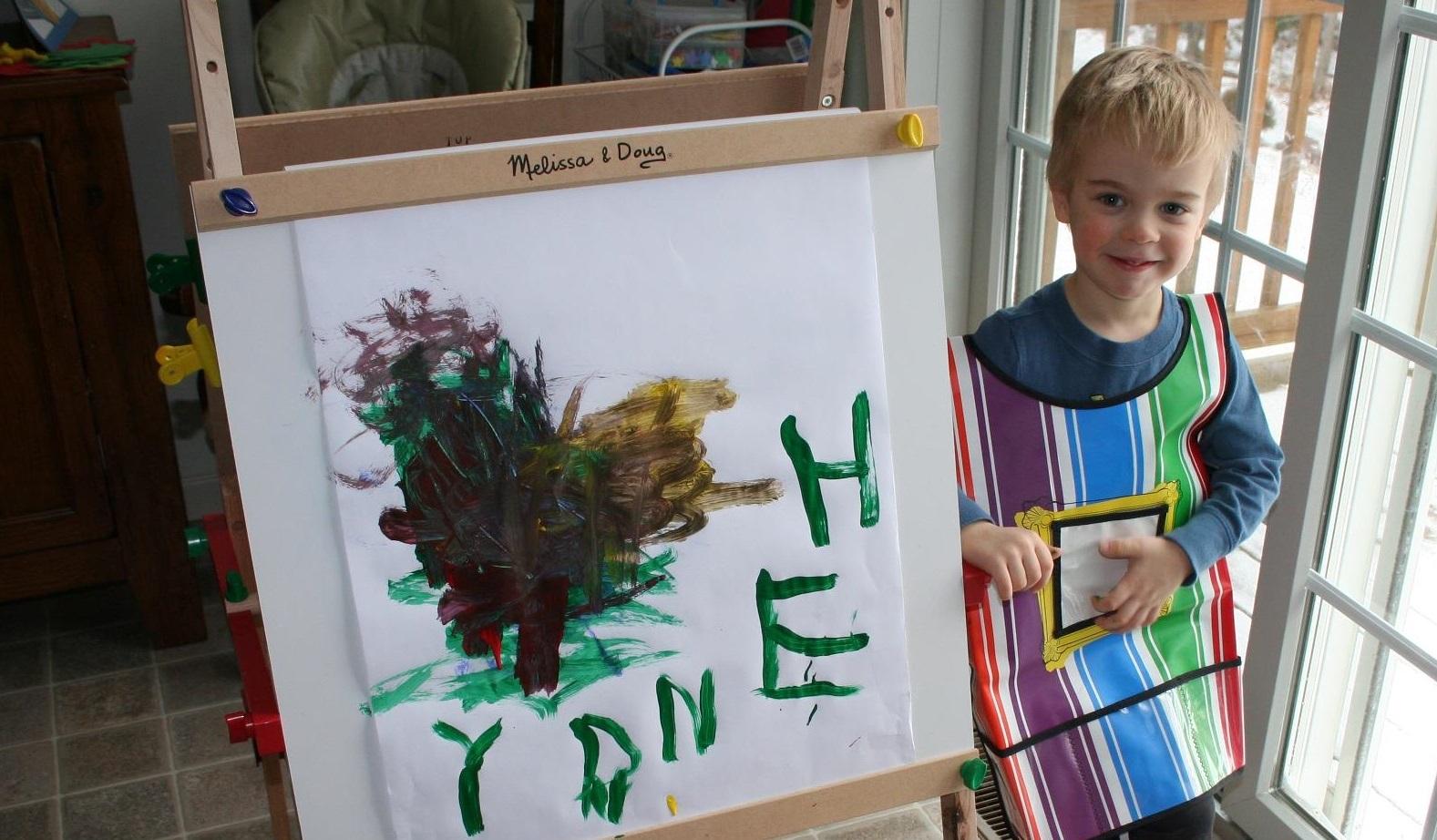 Making our own canvas: how we did a comprehensive review of our information literacy program
Anne Behler
Information Literacy Librarian
behler@psu.edu 
@annielivre

John J Meier, Science Librarian
meier@psu.edu
@johnmeier1
Library Leaders Program
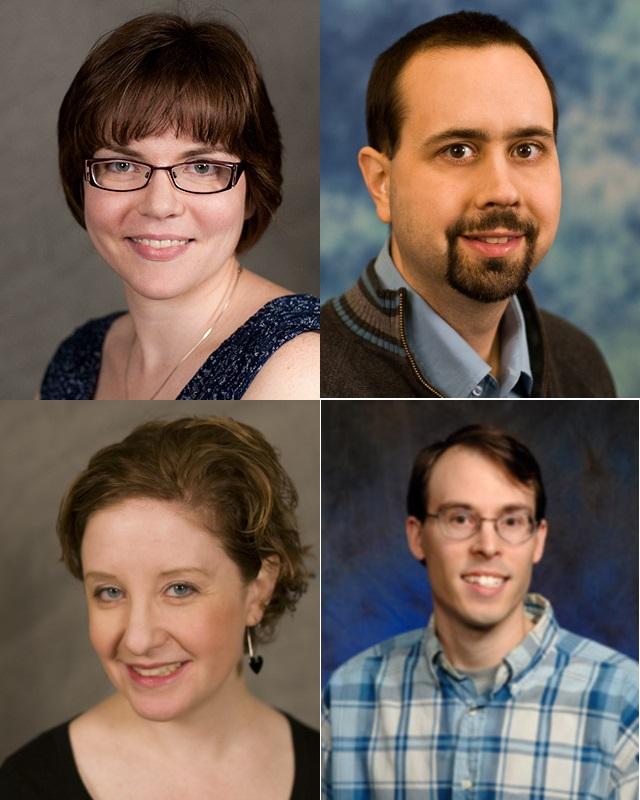 2012/2013
Anne, Ellysa, John2 
First Time / Experiment
Developed as we went
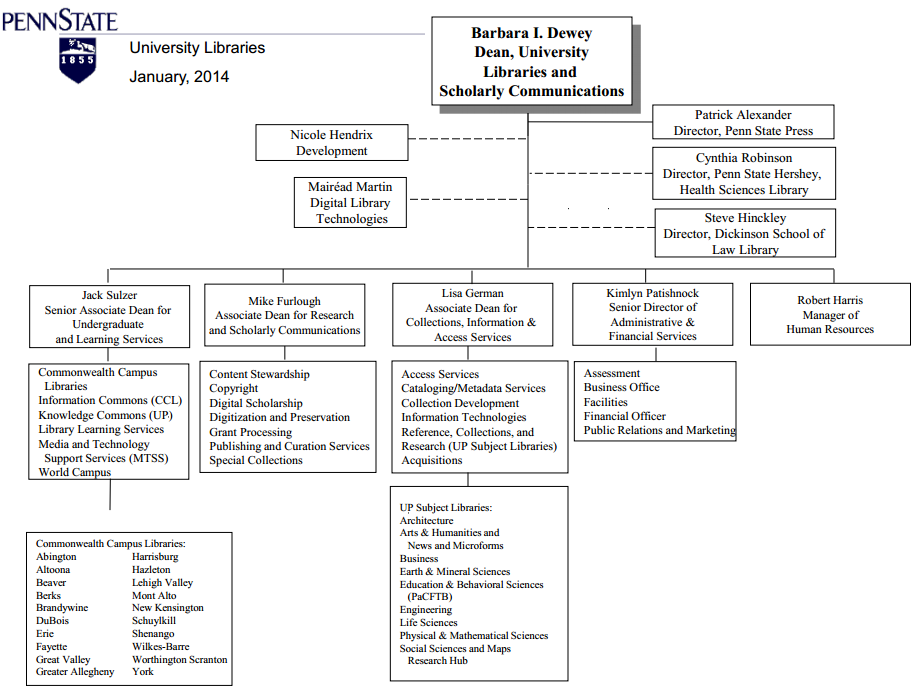 Anne is here
John is here
Consultative Study
Original proposal

Examine Tactical Plans
Develop recommendations
Draft implementation plan
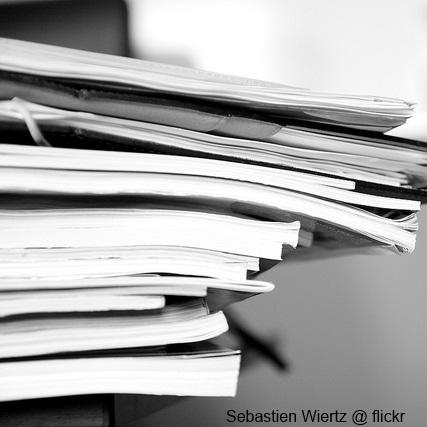 Counter-proposal
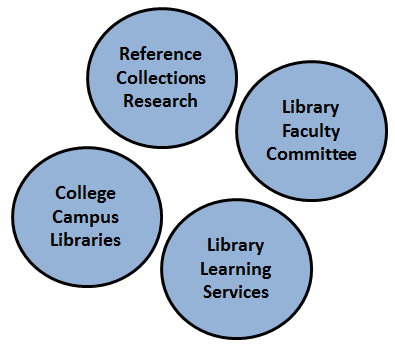 Negotiating scope
Our authority - acting as them
Added other stakeholders
Consultative Study (revised)
Our response
Benchmark peer libraries
Examine online tools
Recommend an assessment model
Initiatives for professional development
Development of the Report
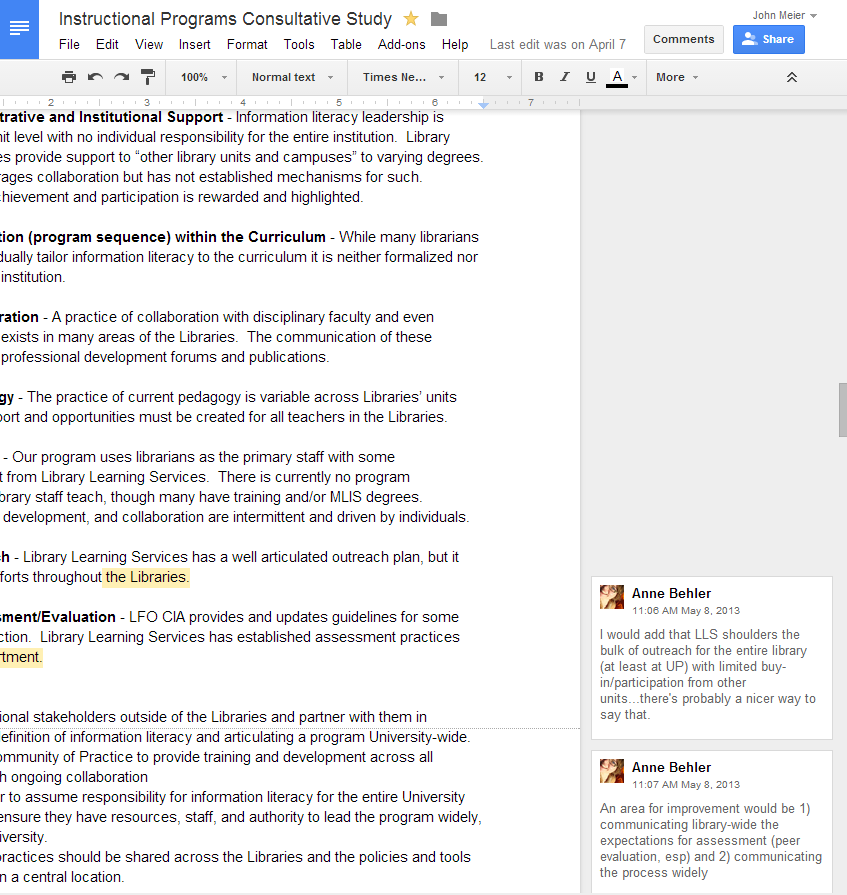 Timeline = aggressive

Divide and Conquer

Skype and some F2F

Google Docs FTW
Methodology and Findings
Benchmark against 46 ARL libraries

Review technology

Compare to ACRL Characteristics

Examine peer professional development support
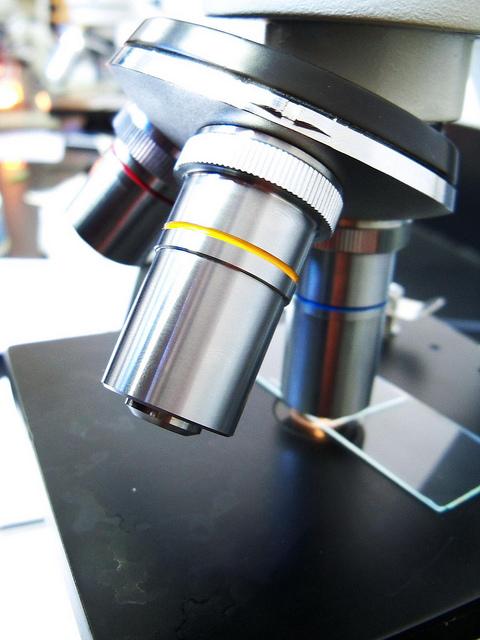 flickr image by Kiran Foster
Recommendations
Identify institutional stakeholders outside of the Libraries and partner with them
Establish a Community of Practice
Select a leader to assume responsibility for information literacy for the entire University Libraries
Assessment practices should be shared
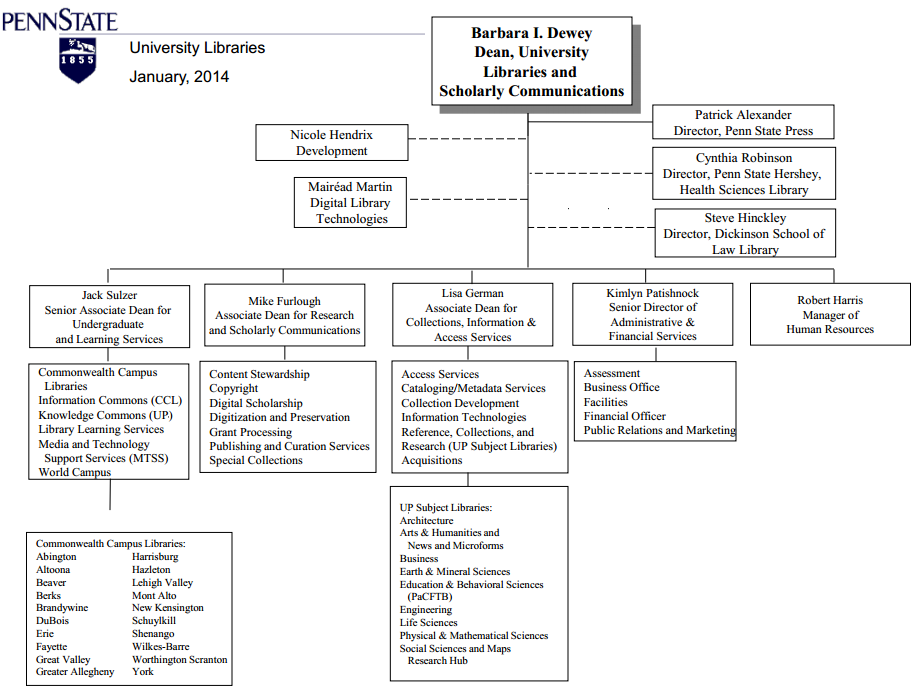 Lessons Learned
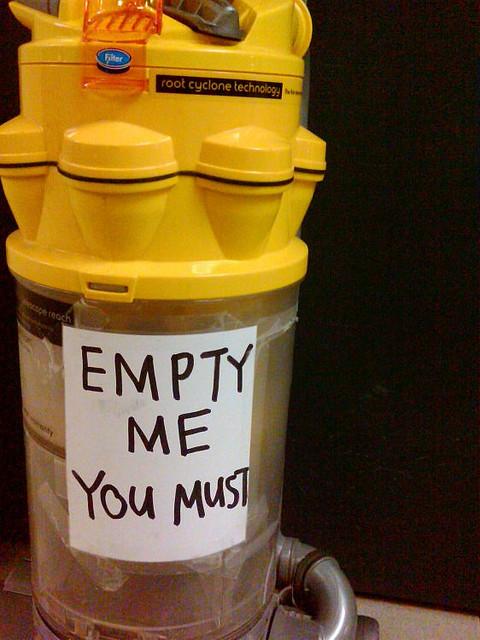 Developed in a vacuum 
Implementation of other recommendations difficult - requires job changes or extensive buy-in or authority
flickr: Amarand Agasi
Silver Linings
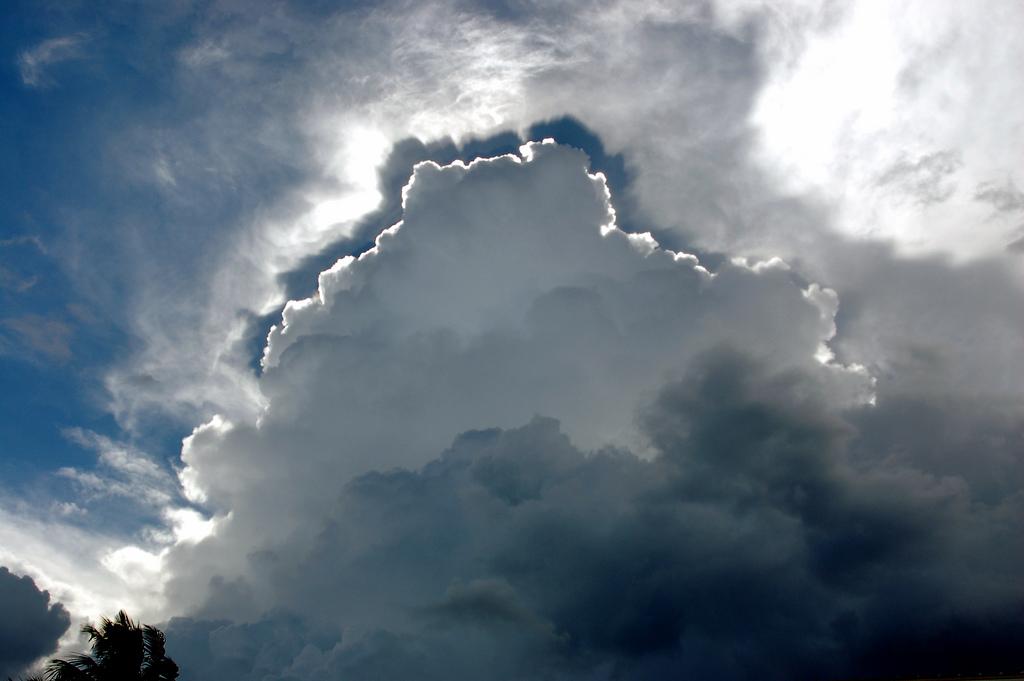 Community of Practice
Changes for next cohort
Flickr: Mike King
Recommended Reading List
Reframing Academic Leadership book (Bohlman)
ACRL Characteristics of Programs of Information Literacy that Illustrate Best Practices
Moving Forward Report https://scholarsphere.psu.edu/files/sf268b978 
Michigan’s Instructor College Cafehttp://open.umich.edu/node/5748 
Penn State University Libraries Community of Practice http://sites.psu.edu/psulcop